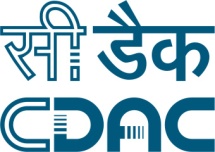 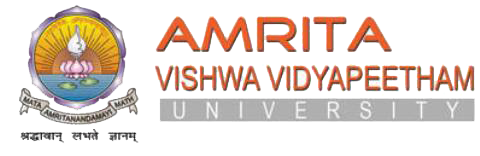 Products/Solutions/Expertise of C-DAC Mumbai in Smart City Domain
OLabs www.olabs.edu.in
About OLabs
Project Title
Online Labs (OLabs) for school experiments
Participating Organizations
C-DAC Mumbai & Amrita Vishwa Vidyapeetham
Target Audience
Schools, students & teachers
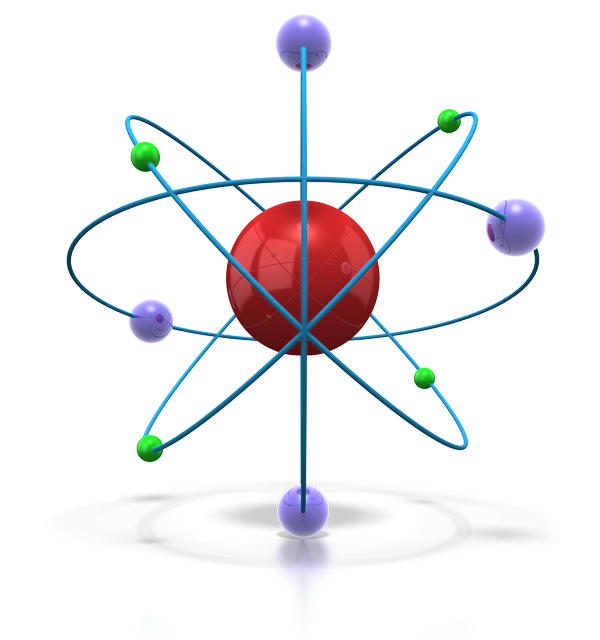 Subjects
Physics, Chemistry, Biology, Mathematics & English
Classes Covered
Class IX, X, XI, XII
Background
Experiments and assignments aid learning in several ways and schools are increasingly  getting oriented with more practical focus. 

Experiments have not received their due importance and emphasis in science study in their schools. The reasons can be:
Infrastructure required for conducting various experiments is not always available in all schools
In view of difficult logistics involved in assessing experimental work for large number of school students, the assessment of experiments has not been as serious as that of the theory part of the curriculum

Olabs is partial attempt to altercate these problems and enhance the practical component in schools
OLabs Lab Details
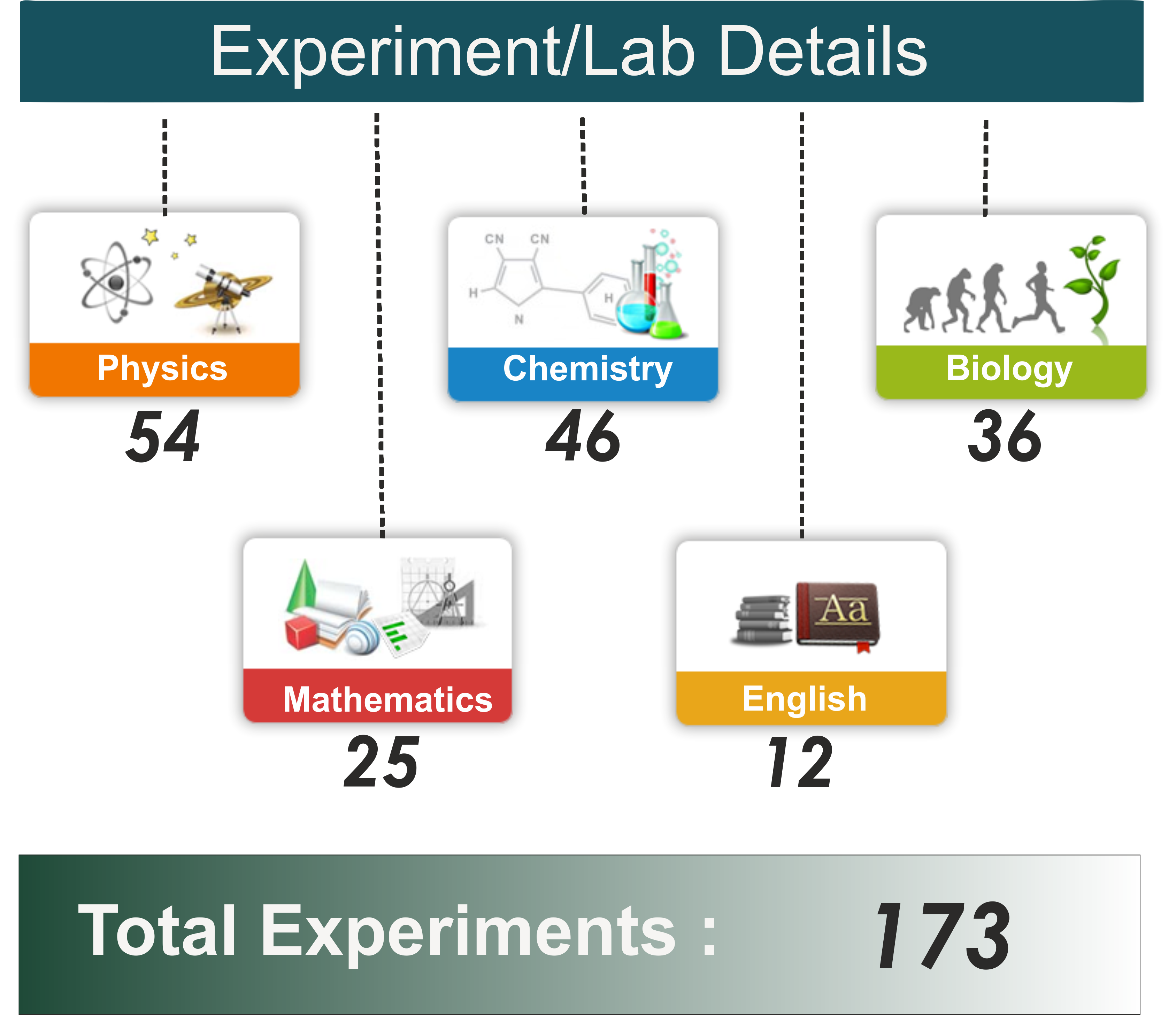 Available in
English 
 हिंदी 
 മലയാളം 
 मराठी
Salient Features
Web based access
All labs are available for free access on http://www.olabs.edu.in .
Experiments and evaluation component aligned to CBSE curriculum.
Interactive Simulations which model real life environment and behavior.
Includes features such as recording observations, plotting graphs, calculations, generating lab sheet, etc which enhance the overall learning experiment.
DVD and Windows installer version available on request.
OLabs – Innovative features
Authentic content suitable for learners’ need
Complete ecosystem of learning for each experiment/lab
Aligned to CBSE curriculum
Various mode of access to Olabs – Web, Windows Installer, Live DVD
English Lab - a novel concept
Usage in Multiple Scenarios
For demonstration, explanation
For self-learning, revision & exploration
Pre and Post Lab
Technologies & Standards
Process model  - ISO 9001:2008 R&D process model of SDG, CDAC Mumbai

Technologies 
Server side : JSP, Servlets, Spring, Hibernate
Languages: Java, PHP
Database : MySQL
Client side : Javascript, JQuery, HTML5, CSS3, Kinetic JS, Three.js, Geogebra, 
Framework : Spring, Spring MVC, Hibernate
Bug tracking – MantisBT
Code Versioning – GIT
OLabs Homepage
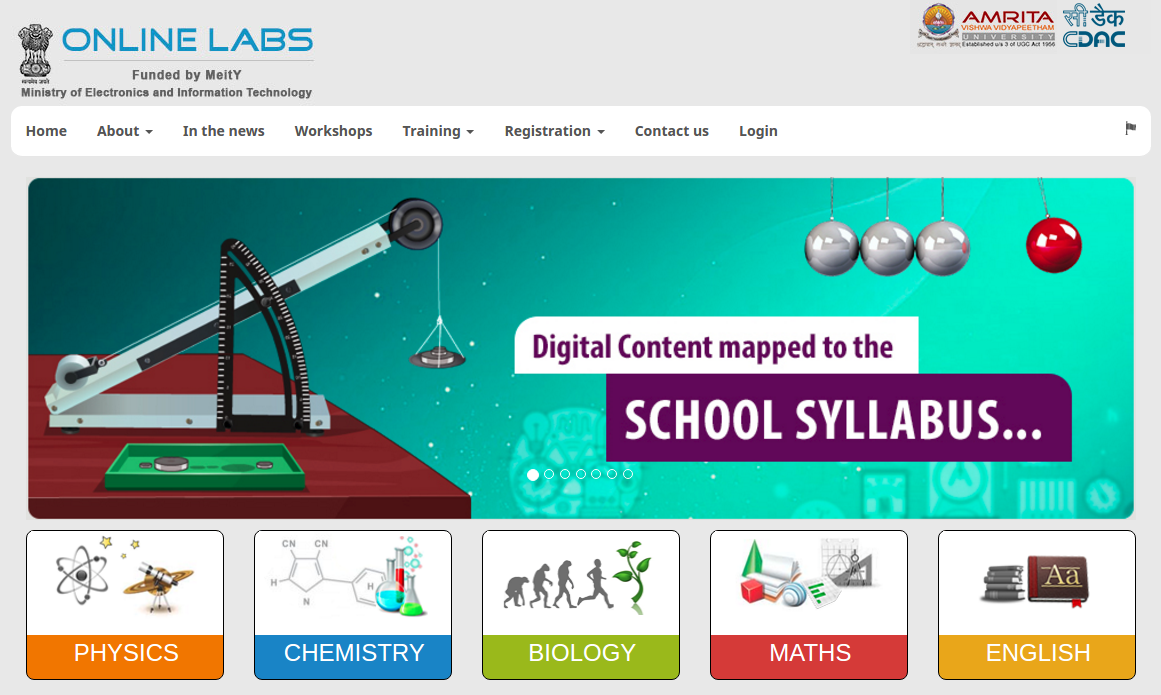 Outer Structure of an Experiment
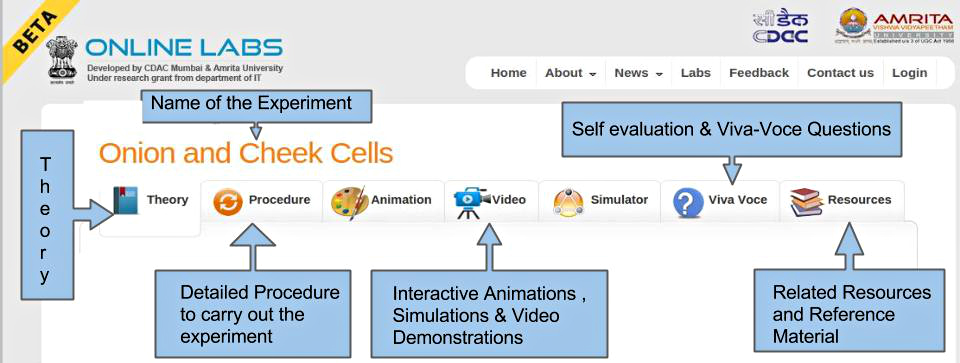 English labs in action
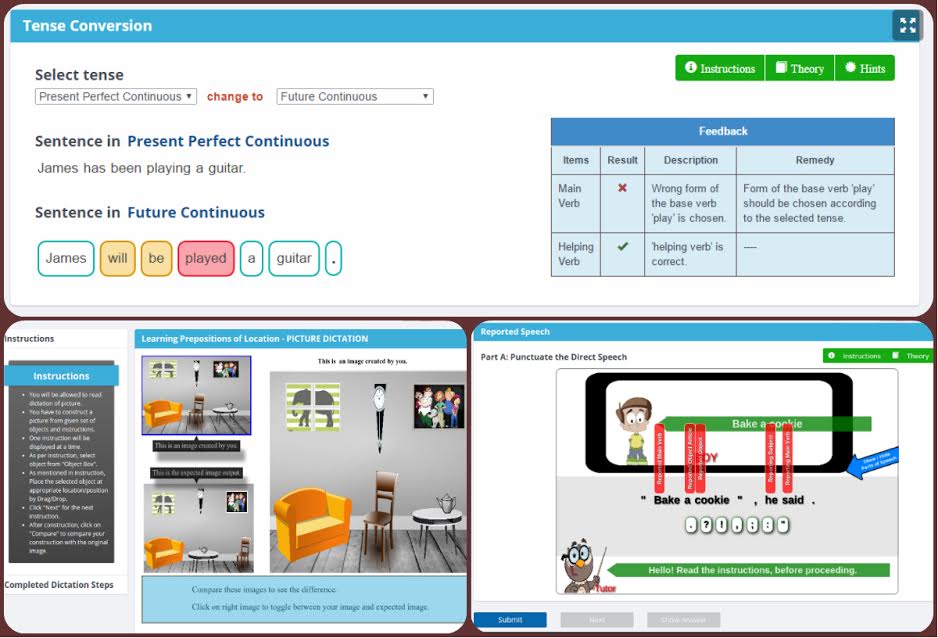 Mathematics labs in action
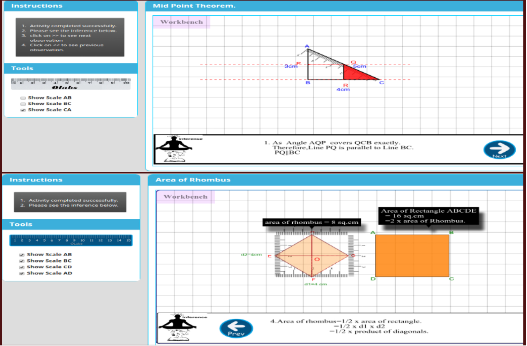 List of Project Awards & Achievements
CBSE Circular & Endorsement – Feb 2013
CBSE Circular & Endorsement – April 2016
CSI IT Excellence Award 2013
SKOCH Order of Merit in 2013
NASSCOM Innovation Awards 2013 (shortlisted for Jury award)
Presentation to Chairman at CIPS.
OLabs launch at Good Governance week celebrations by Honourable minister of IT Shri Ravi Shankar Prasad
Rollout of Online Labs project was accepted by Miety.
Launch of Online Labs
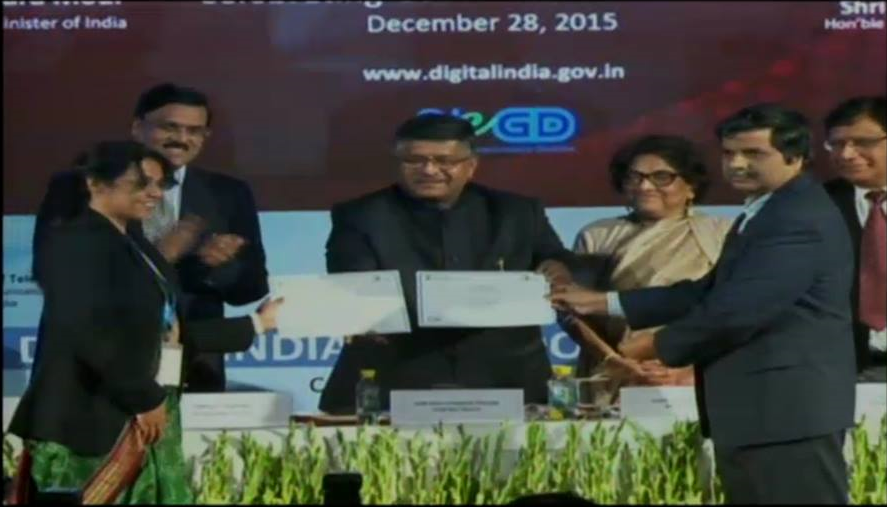 OLabs was launched during Good Governance week celebrations on Dec 28, 2015 by Honourable minister of IT Shri Ravi Shankar Prasad
CBSE Circular & Endorsement – Feb 2013
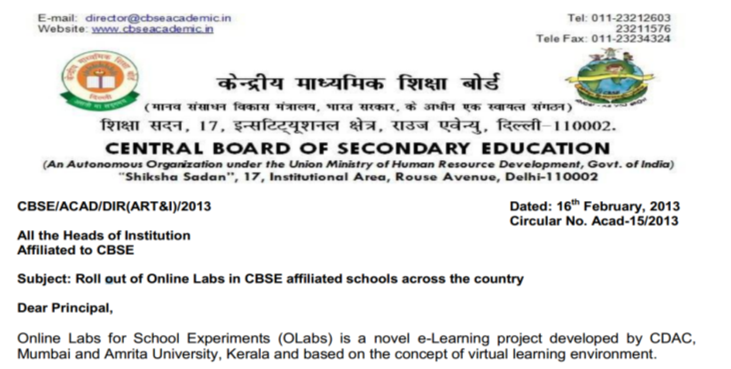 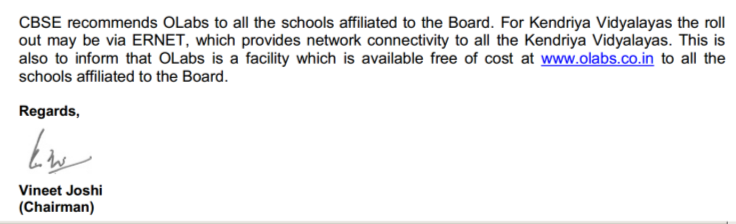 CBSE Circular – April 2016
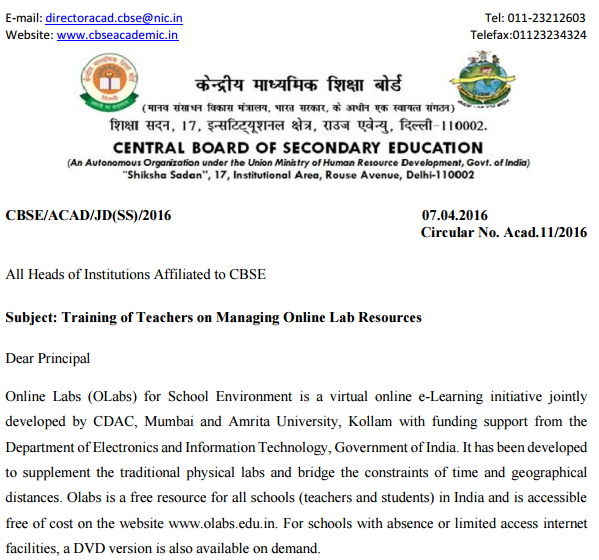 OLabs – Awards
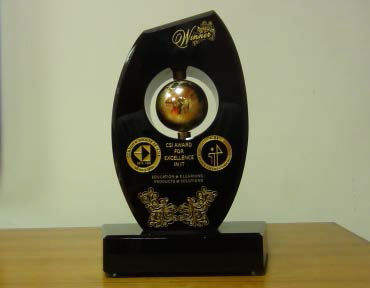 CSI IT Excellence Award 2013
SKOCH Order of Merit
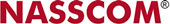 NASSCOM Innovation Awards 2013 (shortlisted for Jury award)
Olabs workshop at CIPS using Video Conferencing
Participated States
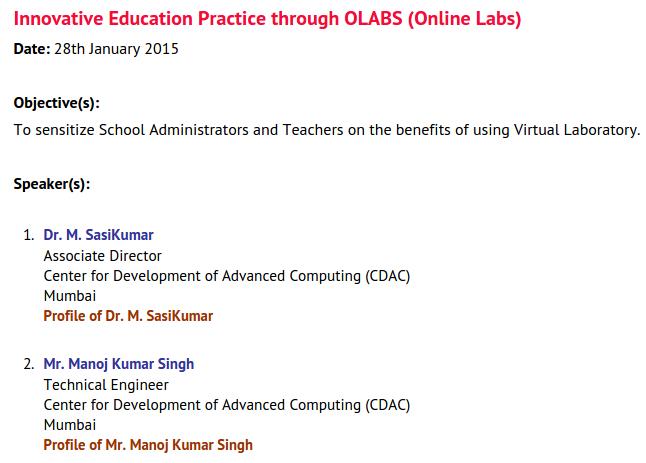 Teachers from 28 locations of 16 states have participated in the VC. 
800 other participants were facilitated with Webinar which includes Live Chat on the VC. 
This topic has also been showcased in the Programme conducted afternoon, the same day, along with other two topics for participants from Hyderabad.
Around 16 states participated.
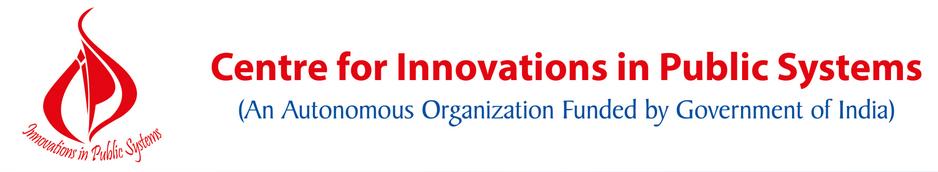 OLabs Training Status
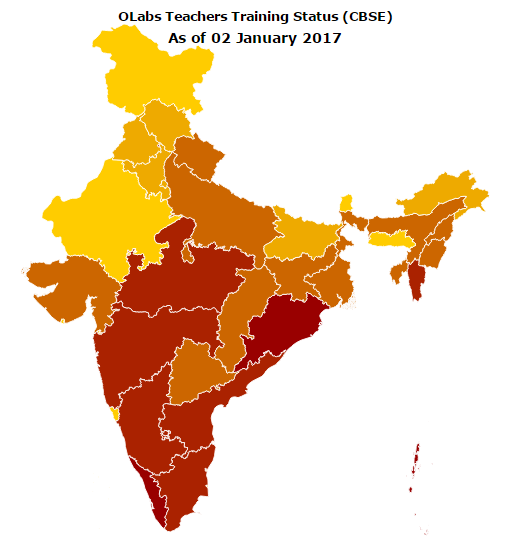 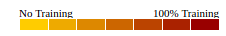 Thank You
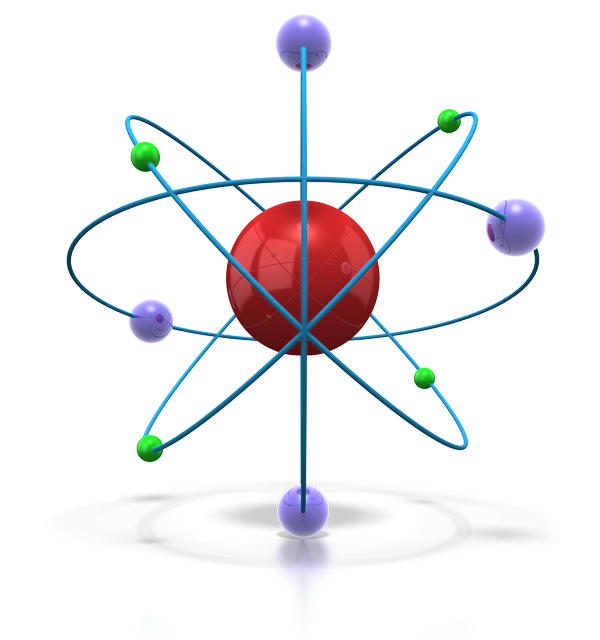 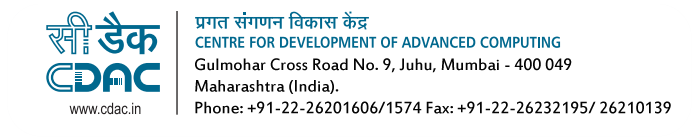